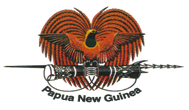 DEPATMENT OF COMMERCE & INDUSTRY
TUNA INDUSTRY CONSULTATIONS MEETING23RD – 24TH FEBRUARY 2022HILTON HOTEL, PORT MORESBY, NCD
THEME	:	“HOLISTIC TUNA FISHERIES DEVELOPMENT”
		How do we do it?

Topic	:	Promoting Efficient Tuna Industry Growth and Development Through Provision of Enabling Infrastructure
Presented by:
		John Rina
		Acting First Assistant Secretary
		Industry Division
		Department of Commerce & Industry
[Speaker Notes: THANK YOU, CEREMONY FACILITATOR (MR NOAN PAKOP), AND NFA FOR GIVING THE DEPARTMENT THIS OPPORTUNITY TO PARTAKE IN THIS CONSULTATIVE MEETING
 
FIRSTLY, I’D LIKE TO CONVEY TO THIS MEETING ‘APOLOGIES FROM MY BOSS ACTING SECRETARY DAVID GANAII 
 
HE CAN’T MAKE IT TO THIS MEETING DUE TO OTHER WORK COMMITMENTS
 
MY NAME, CAPACITY IN DEPARTMENT (INTRODUCE……….)]
PRESENTATION OUTLINE
RELEVANCE OF FUNCTIONS OF DCI TO TUNA DEVELOPMENT

DCI JURISDICTIONS

DCI’S ONGOING ROLES & RESPONSIBILITIES VIS-À-VIS INDUSTRY DEVELOPMENTS (IN COLLABORATION WITH RELEVANT STAKEHOLDERS) 

NEW POLICY INITIATIVES BEING FACILITATED/IMPLEMENTED THAT SHOULD CONTRIBUTE TO THE DEVELOPMENT OF THE TUNA INDUSTRY IN PNG

INITIATIVES AND ONGOING EFFORTS GOING FORWARD

THE PMIZ EXPERIENCE

DCI COORDINATING ROLE IN PROJECTS VIS-À-VIS TUNA FISHERIES DEVELOPMENT
“What role can DCI play in supporting a Holistic Tuna Fisheries Development  in PNG?”…
Main Approach: 
(Looking at it from a broader perspective and complimenting crossing cutting issues with stakeholders in the industry)
From the outset;
FACILITATING FOR AND IMPLEMENTING BOTH GOVERNMENT AND PRIVATE SECTOR INITIATIVES (PIPs, FDIs, DDIs, SMIs, SMEs) IN LINE WITH EXISTING POLICIES AND REGULATIONS AND STANDARD BUSINESS PRACTISES
CONTINUOUS REFORMS AND FORMULATIONS OF APPROPRIATE AND EFFECTIVE POLICIES/REGULATIONS IN SUPPORT OF COMMERCIAL & INDUSTRIAL DEVELOPMENTS, AND
UNDERTAKING AND PARTAKING IN NECESSARY INTERNATIONAL BUSINESS DEVELOPMENTS TO SUPPORT DOMESTIC DEVELOPMENTS
[Speaker Notes: LET ME BEGIN WITH THE QUESTION;
 
“What role can DCI play in supporting a Holistic Tuna Fisheries Development in PNG?” …
 
IN ANSWERING THIS QUESTION AND IN RELATION TO THE THEME OF THIS MEETING AND THE TOPIC OF MY PPT. 
 
THREE OVERARCHING APPROACH IN LIGHT OF THE FUNCTIONS, ROLES AND RESPONSIBILITIES OF DCI
FITSTLY CONTINUOUS FACILITATION/IMPLEMENTATION OF PLANNED ANNUAL PROGRAMS/ACTIVITIES PER ITS CORPORATE PLAN [2018-2022]. P;ANNED ACTIVITIES ARE BASED ON THAT ARE EITHER GOVERNMENT OR PRIVATE SECTOR INITIATIVES
SECONLY CONTINUOUS RESEARCH, REFORMS AND FORMULATIONS OF THE NECESSARY POLICIES/REGULATIONS THAT SHOULD MEANINGFULLY CONTRIBUTE TO THE DEVELOPMENT OF THE TUNA INDUSTRY OR FISHERIES, AND
THIRDLY PARTAKING IN OVERSEAS OR INTERNATIONAL BUSINESSES THAT CAN SUPPORT ROMESTIC DEVELOPMENTS
 
BEFORE I EXPAND ON THIS LET ME QUICKLY GIVE AN OVERVIEW OF DCI’S MANDATES FOR THIS MEETING TO APPRECIATE DCI’S CAPACITY IN SUPPORTING DEVELOPMENTS IN THE TUNA FISHERIES AND MOST IMPORTANTLY THE IMPORTANCE OF COORDINATION IN IMPLEMENTING DCI’S PROGRAMS IN THIS REGARDS
 
(REFER TO SLIDE AND DISCUSS)]
DCI JURISDICTIONS
Extract from DCI Corporate Plan 2018-2022 (pg8)
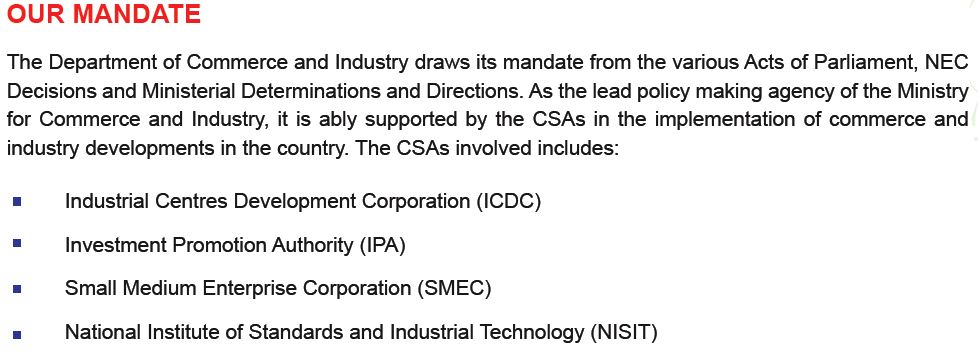 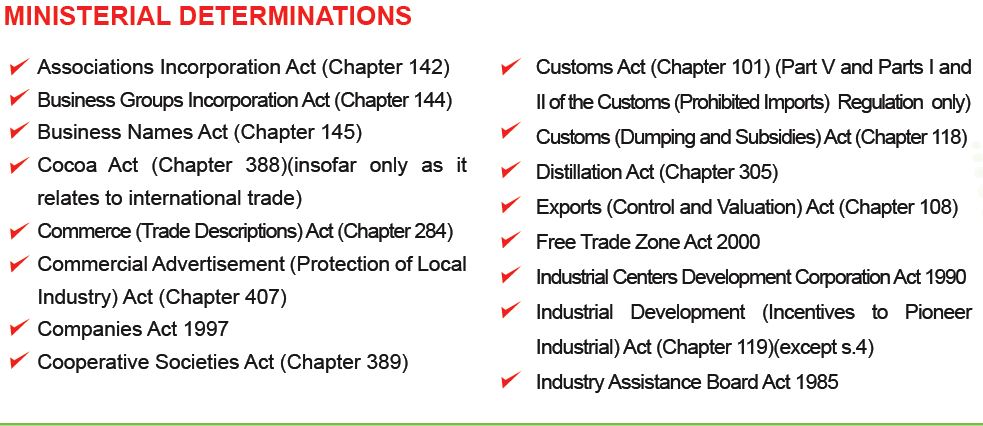 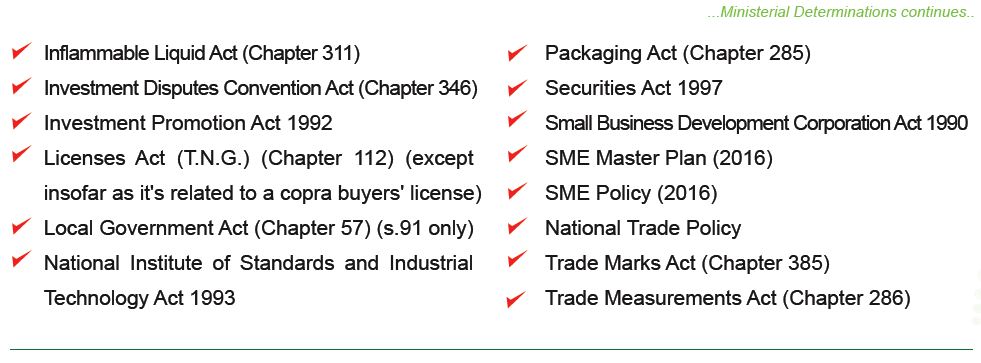 DCI CP 2018-2022 FOCUS VIS-À-VIS TUNA INDUSTRY DEVELOPMENT
Extract from DCI Corporate Plan 2018-2022 (pg8)
Emphasis On;
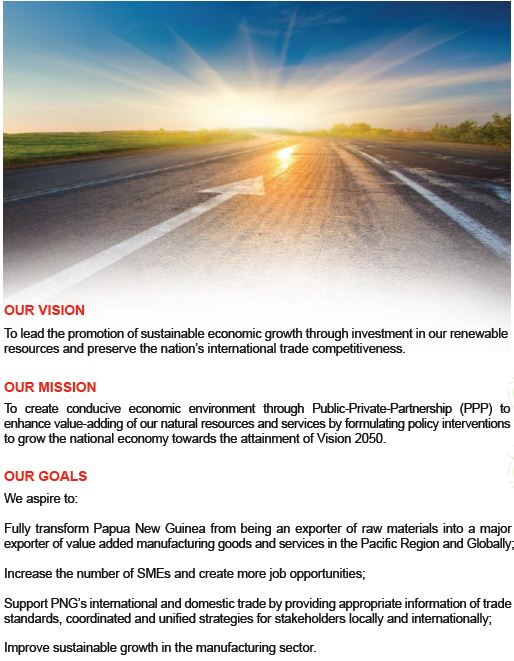 PPP arrangements to maximize benefits of value addition in a sustainable manner.
In view of: 
promoting both Foreign & Domestic Investors, Food Security, Environment Protection & Managing Resources for Future Generations
Transformation from a raw materials exporter to a value added manufacturing economy
In view of: 
encouraging Downstream Processing Infrastructures, Compliances to Manufacturing & Export Standards & Import Substitution, etc.
encouraging Local  Participation in Spin-off Business activities
International Business Development
In view of:
negotiating and maintaining Trading Partners & Deals, increasing Market Access & product exhibits/promotions, etc.   
create Conducive  Business Environment
[Speaker Notes: THE DEPARTMENT IS A POLICY AGENCY OF THE MINISTRY OF COMMERCE & INDUSTRY, WHICH FORMULATES AND IMPLEMENTS POLICIES RELATING TO TRADE, COMMERCE AND INDUSTRY IN THE COUNTRY. 
THIS ROLE IN ITSELF IS CROSS CUTTING ACROSS INDUSTRIES AND PLAYS A MAJOR PART IN ADDING VALUE TO PNG NATURAL RESOURCES. .]
DCI’S ONGOING ROLES & RESPONSIBILITIES VIS-À-VIS INDUSTRY DEVELOPMENTS (IN COLLABORATION WITH RELEVANT STAKEHOLDERS)
Facilitate/promote private sector investments (FDIs/DDIs) in the production of value added goods & the provision of related support services for commercial purposes
Implement Government initiatives (PIP programs)
Negotiate conducive business and investment environments for industry and commerce in PNG,
International trade facilitation and PNG-Made products market access promotions
Facilitate expansion of a strong industrial base through an integrated manufacturing and market process
Support other line agencies to establish trade missions at strategic locations around the world to promote/secure export markets' for PNG’s originating goods/services
NEW POLICY INITIATIVES BEING FACILITATED/IMPLEMENTED THAT SHOULD CONTRIBUTE TO THE DEVELOPMENT OF THE TUNA INDUSTRY IN PNG
Special Economic Zone Act (SEZA) (implementation/revision)
National Trade Policy 2017-2032 (implementation )
MSME Policy 2022 and MSME MTDP 2022-2026 (implementation)
Manufacturing policy (development process)
Cooperative society policy (development process)
National Content Policy (development process
Trade Control Legislation (development stage)
[Speaker Notes: (REFER TO PPT AND DISCUSS WITH GUIDING POINTS BELOW)
 
IN ITS EFFORT TO PROMOTE TRADE, COMMERCE AND INDUSTRY IN THE ECONOMY, THE DEPARTMENT WORKS IN CONSULTATION WITH ITS STAKEHOLDERS AND PARTNERS WHERE ITS ROLES AND RESPONSIBILITIES OVERLAP. THAT IS, THE DEPARTMENT;
:
IN CONSULTATIONS WITH RELEVANT STAKEHOLDERS CONTINUES TO MOBILIZE EFFORTS TO FACILITATE/PROMOTE PRIVATE SECTOR INVESTMENTS,
 
IMPLEMENT GOVERNMENT INITIATIVES (PIP PROGRAMS) IN CONSULTATION WITH OTHER GOVERNMENT AGENCIES,
 
NEGOTIATE CONDUCIVE BUSINESS AND INVESTMENT ENVIRONMENTS FOR INDUSTRY AND COMMERCE IN PNG,
 
FACILITATE INTERNATIONAL TRADE AND PROMOTE MARKET ACCESS FOR PNG-MADE PRODUCTS
 
UNDER THE POLICY ROLE OF PROMOTING AND FACILITATING GOVERNMENT AND PRIVATE SECTOR INITIATIVES, FOLLOWING ARE NEW INITIATIVES BEING FACILITATED/IMPLEMENTED BY THE DEPARTMENT THAT SHOULD CONTRIBUTE TO THE DEVELOPMENT OF THE TUNA INDUSTRY IN PNG
:
Special Economic Zone Act (SEZA) (implementation/revision)
THIS INITIATIVE WAS A RESULT OF EXPERIENCES OF PMIZ EMINATING FROM PAST GOVERNMENT’S AMBITIONS TO BROADEN THE ORIGINAL SCOPE OF WITH THE PMIZ PROJECT TO INCLUDE OTHER INDUSTRIES/SECTORS OF THE ECONOMY I.E AGRICULTURE, MINING, FORESTRY, ETC.,
THIS IS A WORLD BANK SUPPORTED INITIATIVE AND THE MAIN IDEA OR OBJECTIVE OF THIS POLICY IS TO PROVIDE,
TANGIBLE INCENTIVES I.E PHYSICAL ENABLERS OR INFRASTRUCTURE FOR BUSINESS, AND
INTANGIBLE INCENTIVES, LIKE TAX HOLIDAYS, IMPORT AND EXPORT TAX EXEMPTIONS, CORPORATE TAX HOLIDAYS, ETC.
ALSO, UNDER REVISION DUE TO ITS UNFORSEEN IMPLICATIONS ON ICDC
 
National Trade Policy 2017-2032 (implementation)
 
THIS WILL BE DISCUSSED IN DETAIL BY MY COLLEAGUE NTO SPEAKER I BELIEVE AND IT IS IMPORTANT TO HIGHLIGHT HERE AS ONE OF THE KEY CROSS-CUTTING POLICIES WHICH SUPPORTS INDUSTRIAL DEVELOPMENTS,
THE POLICY NOW SETS THE PACE FOR THE ESTABLISHMENT OF THE NTO WHICH IS AN IMPORTANT PLAYER IN INTERNATIONAL TRADE AND AS SUCH SHOULD ENCOURAGE INVESTMENTS IN MANUFACTURING FOR EXPORT. 
 
MSME Policy 2022 and MSME MTDP 2022-2026 (implementation)
AMONGST OTHERS THINGS THE FOCUS HERE IS TO RECOGNIZES THAT SMES ARE KEY PLAYERS IN ECONOMIC DEVELOPMENT AND MUST ALSO BE STRENGTHENED AND/OR ELEVATED THROUGH THEIR MAXIMUM PARTICIPATION IN INDUSTRIAL STRUCTURING AND BE PROMOTED SHOULD THEY EXHIBIT GROWTH POTENTIAL. 
 
(NOT NECESSARY TO DISCUSS THE FOLLOWING IN DETAIL AS STILL IN WORKING DRFTS/CONSULTATIONS)
THE OTHER FOUR POLICIES HERE ARE STILL IN DEVELOPMENT/FORMULATION STAGE BUT IT IS IMPORTANT THAT I HIGHLIGHT BECAUSE OF THEIR RELEVANCE TO TUNA FISHERIES DEVELOPMENT AND WHICH WILL REQUIRE INPUTS FROM SOME STAKEHOLDERS PRESENT HERE 
Manufacturing policy (development process)
Cooperative society policy (development process)
National Content Policy (development process]
INITIATIVES AND ONGOING EFFORTS GOING FORWARD- IN SUPPORT OF A HOLISTIC APPROACH TO TUNA FISHERIES DEVELOPMENT IN PNG -
Government provision of enabling infrastructures for investments (PIPs)
Procurement and delivery of infrastructures, capital, management & technology through PPPs FDIs/JVs);
Establishment of industrial zones & special economic zones
Maintain export restrictions to encourage downstream processing and value adding onshore,
Identify and conclude Free Trade Agreements (FTAs) with trading partners to gain competitive advantages for our tuna exports
Effectively utilise overseas fisheries co-operations, e.g. Foundation on Japanese  experts on markets hosted by the Forum Fisheries Agency (FFA) 
Promote effective policy governance and reforms with stakeholders both government and private sector to strengthen the enabling environment (re technology, finance, infrastructures, public utilities, land, etc.) 
Advocate for more open and efficient global and regional trade at and behind borders, through improved market access
[Speaker Notes: THROUGH CONTINUOUS COLLABORATION WITH GOVERNMENT AGENCIES IN ENSURING PNG MAXIMISES ITS BENEFITS IN COMMERCE, TRADE AND INDUSTRY, THE GOVERNMENT HAS OVERTIME EMBRACED SPECIFIC PROGRAMS AND/OR ACTIVITIES TO FACILITATE FOR THE DEVELOPMENT OF INDUSTRIES IN PNG. 
FOLLOWING ARE INITIATIVES AND ONGOING EFFORTS ENVISAGED TO EQUALLY DEVELOP THE TUNA FISHERIES ONE WAY OR ANOTHER
 
Government provision of enabling infrastructures for investments (PIPs)
Procurement and delivery of infrastructures, capital, management & technology through PPPs FDIs/JVs);
Establishment of industrial zones & special economic zones
Maintain export restrictions to encourage downstream processing and value adding onshore,
Identify and conclude Free Trade Agreements (FTAs) with trading partners to gain competitive advantages for our tuna exports
Effectively utilise overseas fisheries co-operations, e.g., Foundation on Japanese experts on markets hosted by the Forum Fisheries Agency (FFA) 
Promote effective policy governance and reforms with stakeholders both government and private sector to strengthen the enabling environment (re technology, finance, infrastructures, public utilities, land, etc.) 
Advocate for more open and efficient global and regional trade at and behind borders, through improved market access]
INITIATIVES AND ONGOING EFFORTS GOING FORWARD- IN SUPPORT OF A HOLISTIC APPROACH TO TUNA FISHERIES DEVELOPMENT IN PNG – 
…CONT.
Enablers in support of a holistic approach to Tuna Industry development in PNG – Programs and/or Activities either being implemented by DCI or supported by DCI –….cont.
Alignment of sub sector plans in the fisheries sector for effective and structured integration and coordination with in respect to multiple sectoral initiatives,
Creation of market opportunities for local fisheries related products
Increase local small-scale rural coastal fisheries development programs in PNG
SME promotion and development  in the fisheries sector
Development of regulatory frameworks in support of markets for the fishers
Cooperate studies to explore market possibilities for PNG tuna products, especially  on value added products
Relevant policy, planning and development of Government related Institutions  for SME training in the tuna industry or other marine resources
Facilitation of fund supply and equity mobilization for the fishers
Coordinate/assist with domestic value chain economic activities, including supply-chain networks, career developments in the tuna industry, human resource developments, etc.
[Speaker Notes: Alignment of sub sector plans in the fisheries sector for effective and structured integration and coordination with in respect to multiple sectoral initiatives,
Creation of market opportunities for local fisheries related products
Increase local small-scale rural coastal fisheries development programs in PNG
SME promotion and development in the fisheries sector
Development of regulatory frameworks in support of markets for the fishers
Cooperate studies to explore market possibilities for PNG tuna products, especially on value added products
Relevant policy, planning and development of Government related Institutions for SME training in the tuna industry or other marine resources
Facilitation of fund supply and equity mobilization for the fishers
Coordinate/assist with domestic value chain economic activities, including supply-chain networks, career developments in the tuna industry, human resource developments, etc. 

WITH THIS LET ME QUICKLY SHARE BRIEFLY SOME EXPERIENCES WITH THE MUCH TALKED ABOUT PMIZ FROM DCI’S OUTLOOK
THE PACIFIC MARINE INDUSTRIAL ZONE (PMIZ) IS A SPECIAL ECONOMIC ZONE THAT WILL BE DEDICATED TO TUNA PROCESSING ONCE ALL INFRASTRUCTURE AND UTILITIES ARE DEVELOPED IN MADANG. THE IDEA WAS TRIGGERED BY THE PNA AGREEMENT AND PNG WAS DESIGNATED TO DEVELOP THIS TUNA HUB.
THE ORIGINAL INTENTION OF PMIZ AS ENVISAGE IS TO BECOME THE REGIONAL MARINE PROCESSING HUB 
 
(REFER PPT AND DISCUSS)]
THE PMIZ EXPERIENCE
Idea triggered by the PNA Agreement,
Project strategic intent and industry rationale, (amongst others); 
Minimize processing cost,
Maximize production capacity,
Increase production volume,
Government rationale, (amongst others);
Maximize raw tuna value, 
Encourage 100% onshore processing,
Encourage re-investment and expansion,
Encourage new entrant into the Industry,
Increase employment rate,
Increase tax collection,
Transfer skills and technology to local workforce, and
Increase local spinoff business developments.
Create business environment to capture wealth.
THE PMIZ EXPERIENCE…CONT.
Industry concern
Enterprises request extension of Project Agreement after it lapses
Incentives
Production cost 
Streamlining government administrative mechanism for effective and efficient approval, permitting, licensing process
 State Concern
Adhoc Project Agreements commitments
THE PMIZ EXPERIENCE…CONT.
The Project Scope: Major Capital Infrastructures to be constructed  includes-
Fishing Port and Yard Pavement 
Container Wharf and Yard Pavement 
Ice making Plant
Office Building 
Land service  with:
Road Network and Drainage 
Internal Water Reticulation system
Power Supply system ; and  
Sewerage system 
Above were considered priority for phase 1 construction in view of the funding ceiling being placed on  direct offshore project financing
Other items (Cold storage, jetty etc.) not factored were to be considered in  subsequent phases subject to availability of funds through other viable  options
THE PMIZ EXPERIENCE…CONT.
Project Financing :   Capital Investment 
Project cost is exclusively based on the Bill of Quantity (BoQ) of approved Detailed Engineering Designs of the aforementioned Capital Infrastructures
BoQ endorsed by Cabinet in 2018 for full financing by the China  Exim Bank
Export Import Bank of China (China Exim Bank) still willing to support project with loan funding
Loan application has been submitted with further loan condition issues to be further addressed before re-application can be considered
THE PMIZ EXPERIENCE…CONT.
Milestone Achievements : The Following were accomplishments under DCI but not limited to:-
Registration of the overall Physical Development Plan
Registration of the  Survey Catalogue Plans
Issuance of the Individual Substitute  Lease Tittles
Underwater sea survey catalogue  plan 
Environment Impact Assessment  and  Environmental Permits
Offshore and Onshore Geotechnical Studies
 Completion  and Approval of the Detail Engineering Designs and the Bill of Quantity
Mobilization of community support through establishment of umbrella companies
Socio Economic Impact Study
[Speaker Notes: DESPITE THE LONG DELAY IN SEEING PMIZ GET OFF THE GROUND, DCI HAS SO FAR ACCOMPLISHED THE FOLLOWING;]
THE PMIZ EXPERIENCE – NEW DIRECTION
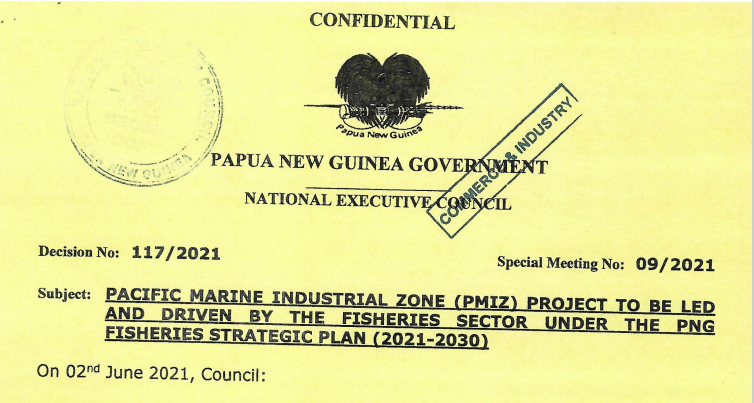 National Executive Council (NEC) Decision No: 117/2021
PMIZ transferred to NFA to take carriage of project
This is in line NFA Fisheries Sector  Strategic Plan 2021 - 2030 going forward
NFA to take lead in all technical aspects of project (built further key enabling infrastructures in strategic locations to encourage100%  onshore processing of tuna) to boast Tuna Industry growth
DCI will continually provide policy support (trade & investment) to PMIZ and the tuna industry in general  
As a PIP project, DCI as its traditional role will continue to coordinate with PSC and key stakeholders in designating PMIZ as a special economic zone for locators (existing & new entrants)
GoPNG through NFA in collaboration with DCI and DoT will continue to address funding issues (conditions to China EXIM Bank Loan or others)
[Speaker Notes: WITH REGARDS TO FUNDING, OTHER OPTIONS CAN BE CONSIDERED APART FROM THE CHINA EXIM BANK ARRANGEMENT,
THIS IS A DECISION THAT THE GOVERNMENT WILL HAVE TO MAKE BASED ON ADVISE FROM NFA, DCI & DOT]
DCI COORDINATING ROLE IN PROJECTS VIS-À-VIS TUNA FISHERIES DEVELOPMENT
In Summary (Project Facilitation and Implementation):
PIPs (Government Funded Projects)

- Project Steering Committee (PSC)



FDIs/DDIs (Private Sector Funded Projects)

- State Negotiation Team (SNT)
[Speaker Notes: TO SUMMARIZE, AND TO REAFFIRM DCI’S COMMITMENT TO SUPPORTING THE DEVELOPMENT OF THE TUNA INDUSTRY, AND FOR CONFIDENSE OF PARTNERS IN SUCH DEVELOPMENTS,
I CAN CONFIDENTLY SAY THAT AS AND WHEN ANY PROJECT IS BROUGHT TO THE ATTENTION OF THE DEPARTMENT (NOT ONLY IN THE FISHERIES SECTOR), BUT OTHER SECTOR PROJECTS AS WELL, DCI’S IN ITS CAPACITY TO COORDINATE HAS TWO INTER-AGENCIES COMMITTEES IN PLACE TO FACILITATE THE IMPLEMENTATION OF COMMERCIAL AND INDUSTRIAL PROJECTS,
 
	(REFER PPT AND BRIEFLY DICUSS COMMITTEES)]
HOLISTIC TUNA FISHERIES DEVELOPMENT POLICING
In conclusion; Something to consider in future;
DCI’s Position on Holistic Tuna Industry Developments must see cross sectoral reforms and need addressing by key industry players;-
Infrastructure Policies (MCI to liaise with Privatization Commission, Regulators, etc.)
Commodity Trade (MCI, DAL, Fisheries, Forestry, Mining and Petroleum)
Project Spin-offs Policy (MCI to liaise Fisheries & Forestry Authorities, DAL & Departments like Mining and Petroleum, etc.)
Industrial Strategy and Trade Policies (DCI, MCI & Economic Sector Ministries)
Export Market Development Policy (MCI, NTO, PNGCS, NAQIA, IRC and Private Sector)
Human Resource Development, Training and Employment Policies (MCI to liaise with Dept. of Education and other relevant institutions)
Labor Market Policies(MCI to liaise with Dept. of Labour and Employment and NTCC)
Investment Liberalization and Facilitation Policies (MCI to liaise with CACC, IRC, NAQIA, DFA, etc.)
Incentives Policy (MCI to liaise with IRC, Treasury, and Finance and the Private Sector)
Financial Sector Policies (MCI to liaise with BPNG, Treasury, Finance, Dept. of National Planning and Monitoring, etc)
Land Policy (MCI to liaise with Dept. of Lands)
Transport Policies (MCI to liaise with Dept. of Transport and Works, Office of Civil Aviation, etc)
Competition, Deregulation and Privatization Policies (MCI to liaise with CACC, Privatization Commission and other relevant stakeholders)
Small Medium Enterprises Policy (MCI, Donor Agencies and Private Sector)
Standards and Conformance Policies (MCI, ISO and Private Sector, etc)
Procurement Policies (MCI to liaise with Central Supply and Tenders Board and Dept. of Finance)
Law and Order (MCI to liaise with DAG, DOP, DOD, etc)
Science and Technology Policies (MCI to liaise with Dept. of Education, APO, etc
Intellectual Property Rights(IPR) and Copy Right Policies (MCI to liaise with DAG, DEC, NCC & Academia)
Women in Business Policy (MCI to liaise with Dept. of Community Development, Donor Agencies, Private Sector, Dept. of Finance, etc)
Informal Economy Policy (MCI to liaise with Dept. of Community Development, Donor Agencies, Private Sector, DCI, etc).
National Youth Policy (MCI to liaise with Dept. of Community Development, Donor Agencies, Private Sector, DCI, etc).
[Speaker Notes: IN CONCLUSION I LEAVE WITH THE THIS LIST OF POLICIES THAT THROUGH OTHER DCI WORK HAS BEEN IDENTIFIED AS IMPORTANT IN OVERALL ECOCOMIC DEVELOPMENT AND WHICH MUST BE COMPLIMENTING EACH OTHER
ON THE SAME TOKEN WHERE THERE ARE CONFLICTING ISSUES AMONGST EACH OTHER NECESSARY SECTORAL REFORMS MUST BE UNDERTAKEN BY KEY INDUSTRY PLAYERS
 
 
(REFER PPT AND NEXT SLIDE……………………...THANK YOU)]
Some of DCI’s Key Partners in Industrial Developments (Tuna Fisheries Industrial Development)
Investment Promotion Authority
Industrial Centres Development Corporation
National Institute for Standards & Industrial Technology
SME Corporation
Department of Treasury
Department of National Planning and Monitoring
Bank of PNG
Department of Lands & Physical Planning
Host Provincial Administrations (Project Locations)
Department of Health
Conservation & Environment Protection Authority
National Fisheries Authority
Internal Revenue Commission
National Trade Office
PNG Customs Office
All Public Utility Service Providers, e.g. PPL, WPNG, Telikom/NICTA, PNG Ports, NAC, etc.,
The Private Sector, e.g. Investors, Manufacturers Council, Chamber of Commerce, Fishing Industry Association, etc.,
THANK YOU ALL